Home Intrusion Detection System
Andre, Irena, Priyanka, Wileen
Intrusion Detection
Based on ubiquitous computing
can occur using any device, in any location, in any format
Our system is designed to be:
lightweight
portable
mobile
Hardware
Raspberry Pi

Raspberry Pi camera

Logitech Quickcam (for audio)

Edimax USB wireless adapter
Raspberry Pi
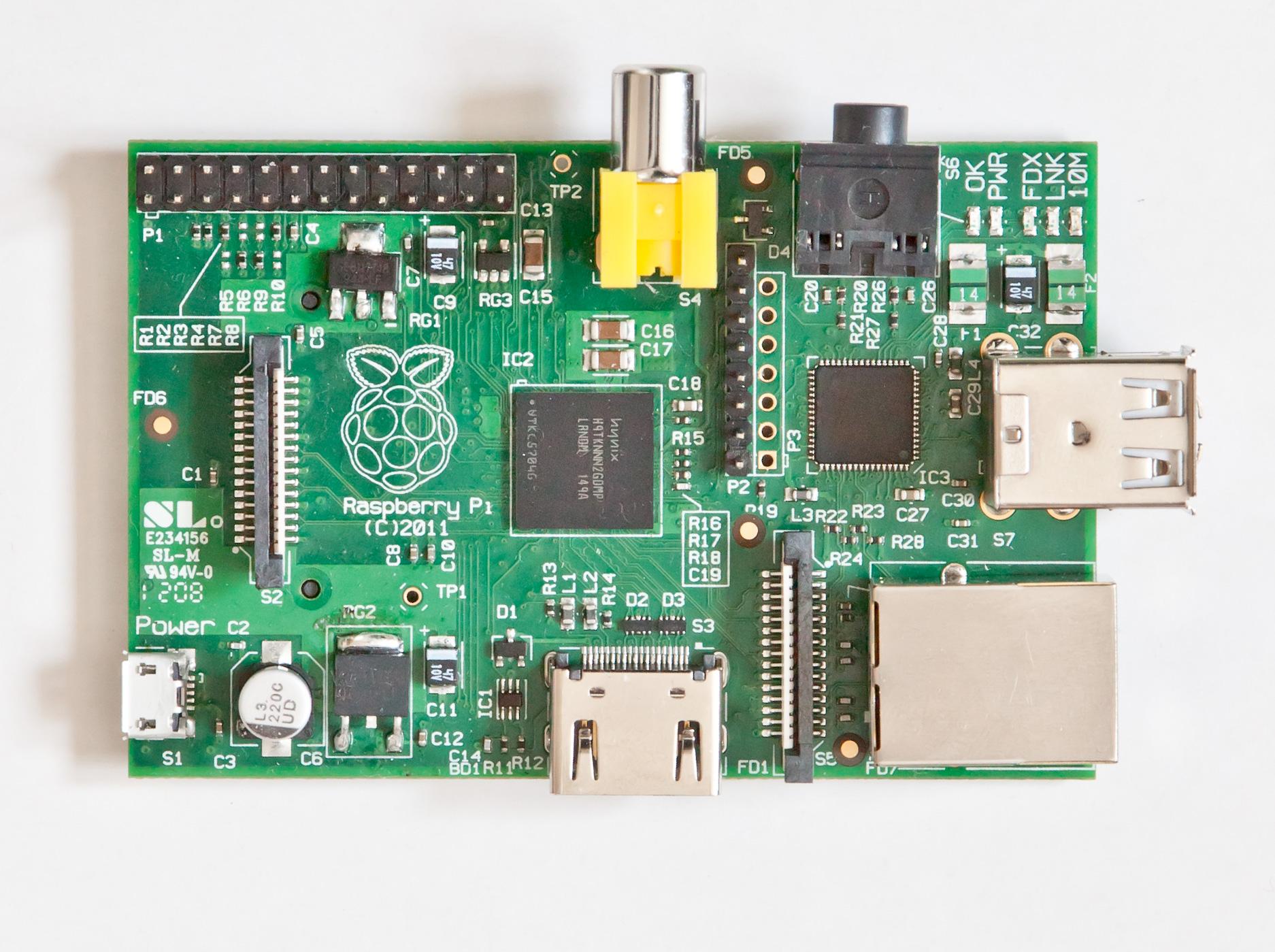 Credit card sized, single-board computer
700 MHz ARM processor
Uses SD card for booting and storage
Runs Raspbian, a Debian-based OS
HDMI, 2xUSB, audio out, composite video, Ethernet
What Can It Do
Detect motion and capture video or take a snapshot
Upload to Google Drive to view online
Capture audio and upload
Alert owner through email and/or text message
Controls accessible through web server running on Raspberry Pi
Software
Most code is in Python

Google Speech API used for audio

Motion used used for motion detection
Detects number of changed pixels
Future
Add facial recognition feature

Improve voice recognition

Make more features available through web server